Conference: PARTRIDGE Presentation
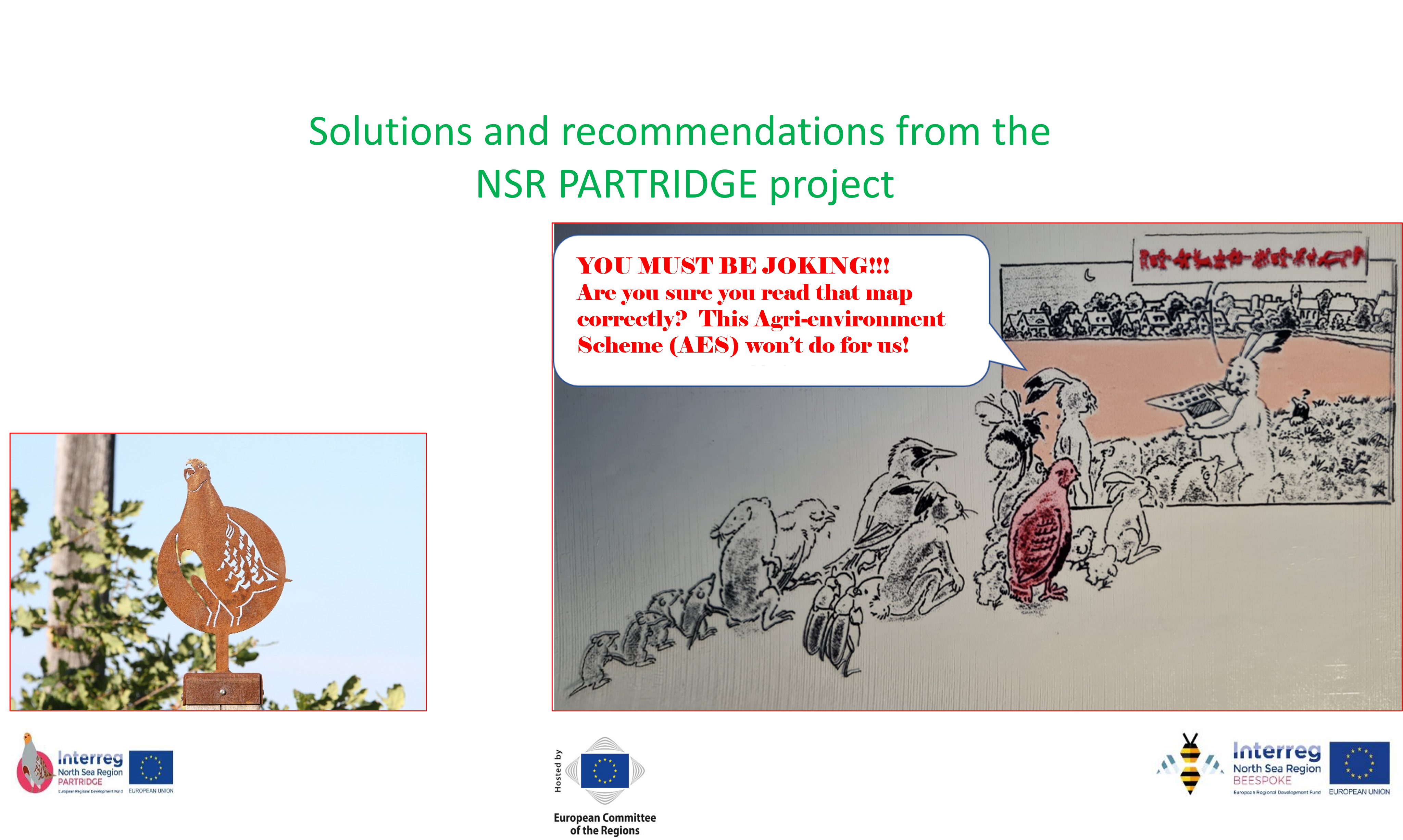